Правило чтения
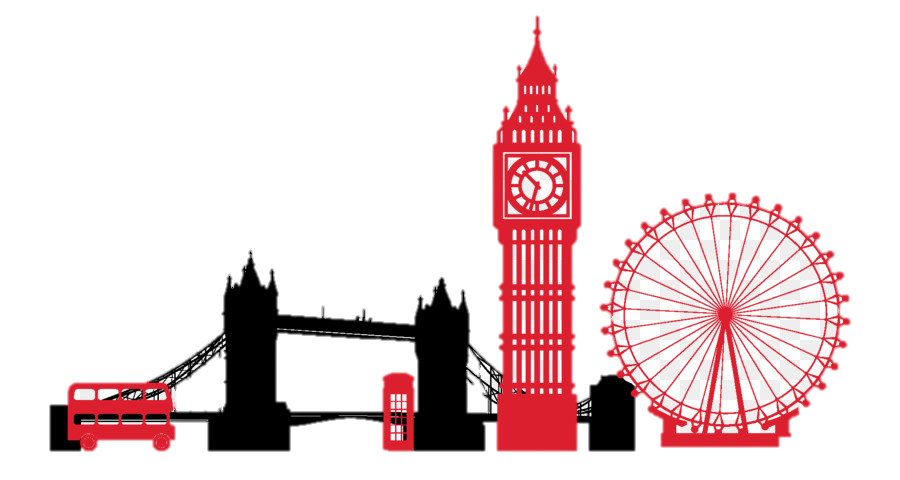 Соотнесите слова в таблицу
Three
Yellow
Pen
See
We
Teddy
Tree
Pencil
Desk
She
Соотнесите слова в таблицу
Name
Cake
Flag
Late
Lamp
Bag
Table
Grandma
Baby
Nanny
Соотнесите слова в таблицу
Biscuits
Ice cream
Like
Rice
Big
Milk
Fish
Kite
Chicken
Nine
Соотнесите слова в таблицу
Frog
Nose
Close
Dog
Home
Doll
No
Box
Open
Hot
Соотнесите слова в таблицу
Music
Computer
Sun
Blue
Ruler
Lulu
Puppet
Mummy
Under
Number
Well done
 Keep it up